Warm UP
What is mitosis?
What is meiosis?
Answer
Mitosis is nuclear division plus cytokinesis, and produces two identical daughter cells during prophase, prometaphase, metaphase, anaphase, and telophase. 
Meiosis is a type of cell division that reduces the number of chromosomes in the parent cell by half and produces four gamete cells. This process is required to produce egg and sperm cells for sexual reproduction.
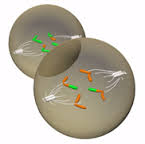 Today Agenda
1) Warm up 5 minutes
2) Presentation mitosis vs meiosis . (10 min)
3) Classroom Activity
4) Study Guide Review
5) Review
1) Mitosis vs Meiosis
Chart
Classwork fill out
Study Guide
1)
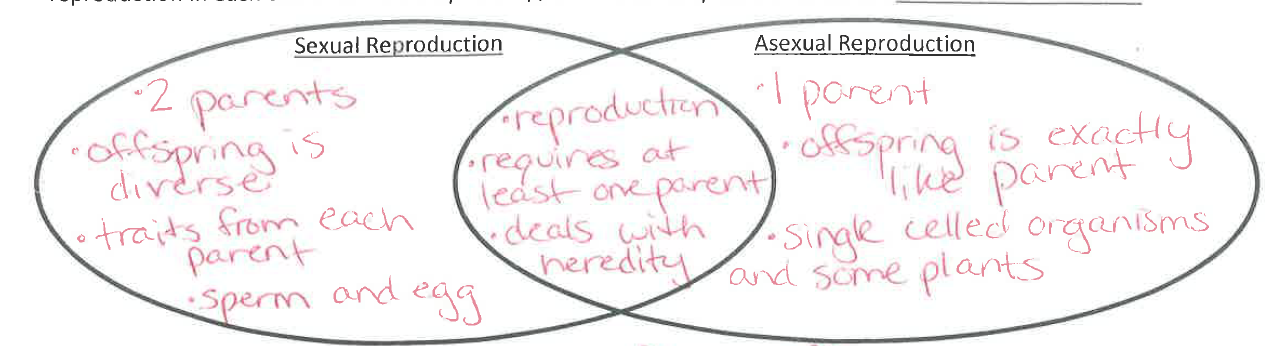 What are three types of asexual reproduction?
1) Binary fission, 
2)Budding, 3)fragmentation(regeneration) 
4)vegetative reproduction, )
What is fertilization?
Fertilization is the process in which an egg and a sperm cell come together to form a zygote,
What is budding?
Budding, often called bud grafting, is an artificial method of asexual or vegetative propagation in plants.
Describe regeneration
In biology, regeneration is the process of renewal, restoration, and growth that makes genomes, cells, organisms, and ecosystems resilient.